АДМИНИСТРАЦИЯ ГОРОДА ТВЕРИ
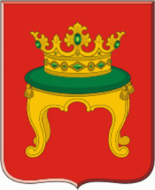 Информация по работе с обращениями граждан, организаций и общественных объединений,
поступивших в Администрацию города Твериза 2022 год
АДМИНИСТРАЦИЯ ГОРОДА ТВЕРИ
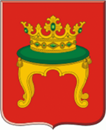 Динамика поступивших обращений в Администрацию города нарастающим итогом
2
АДМИНИСТРАЦИЯ ГОРОДА ТВЕРИ
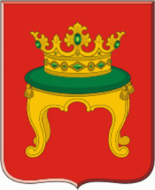 Количество поступивших обращений и вопросов
В отчетном периоде  в Администрацию города Твери поступило 10074 обращения, что на 740 обращений (8%) больше, чем в 2021 году (9334).
В общем количестве обращений жителями города поставлено 11143 вопроса, что  на 197 (2%) больше, чем в 2021 году (10946).
3
АДМИНИСТРАЦИЯ ГОРОДА ТВЕРИ
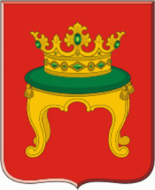 Динамика количества вопросов в разрезе тематических разделов
4
АДМИНИСТРАЦИЯ ГОРОДА ТВЕРИ
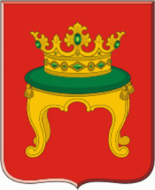 Распределение обращений граждан по разделам Общероссийского классификатора
В отчетном периоде отмечается увеличение количества обращений в разделах «ЖКХ», «Государство, общество, политика», «Социальная сфера», «Оборона, безопасность, законность»
5
АДМИНИСТРАЦИЯ ГОРОДА ТВЕРИ
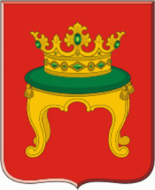 Распределение в процентах от общего количества обращений граждан за отчетный период (структура обращений)
Анализ процентного распределения количества обращений по сферам в 2022 году по сравнению с прошлым годом показывает, что наблюдается некоторое уменьшение количества обращений в «Социальной сфере»  и в разделе «Экономика».
6
АДМИНИСТРАЦИЯ ГОРОДА ТВЕРИ
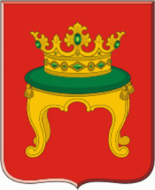 Количество обращений по каналам поступления
7
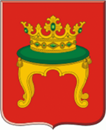 АДМИНИСТРАЦИЯ ГОРОДА ТВЕРИ
Количество коллективных и повторных обращений
8
АДМИНИСТРАЦИЯ ГОРОДА ТВЕРИ
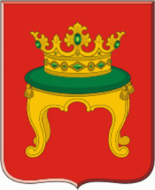 Актуальные темы
9
АДМИНИСТРАЦИЯ ГОРОДА ТВЕРИ
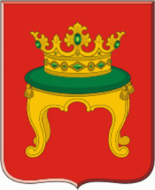 Результаты рассмотрения обращений
* По состоянию на31.01.2023 в системе автоматизированного учета обращений граждан Администрации города Твери (LanDocs)
10